Thứ năm, ngày 30 tháng 9 năm 2021
Toán
Ôn tập các bảng chia
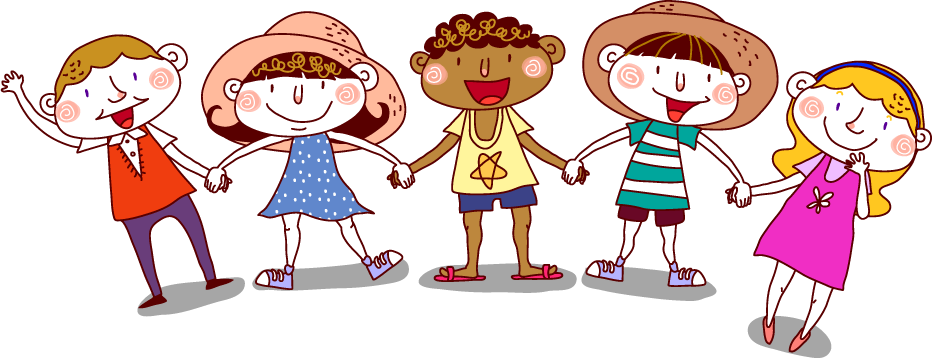 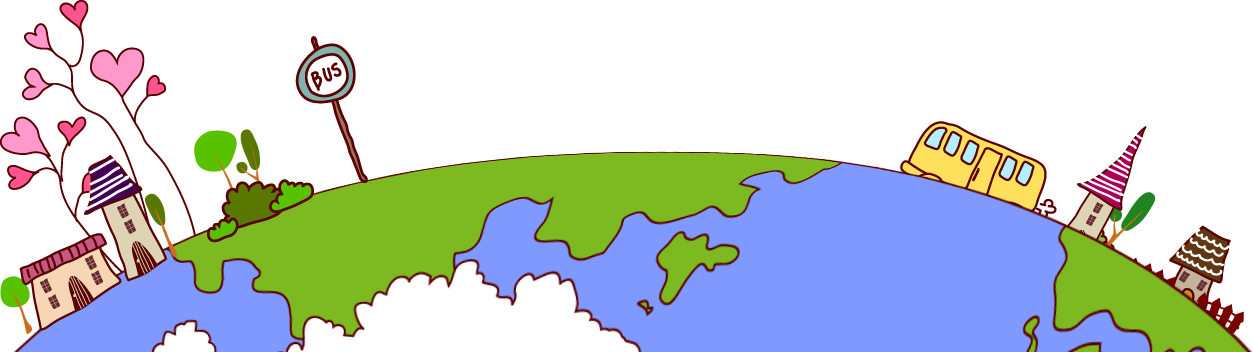 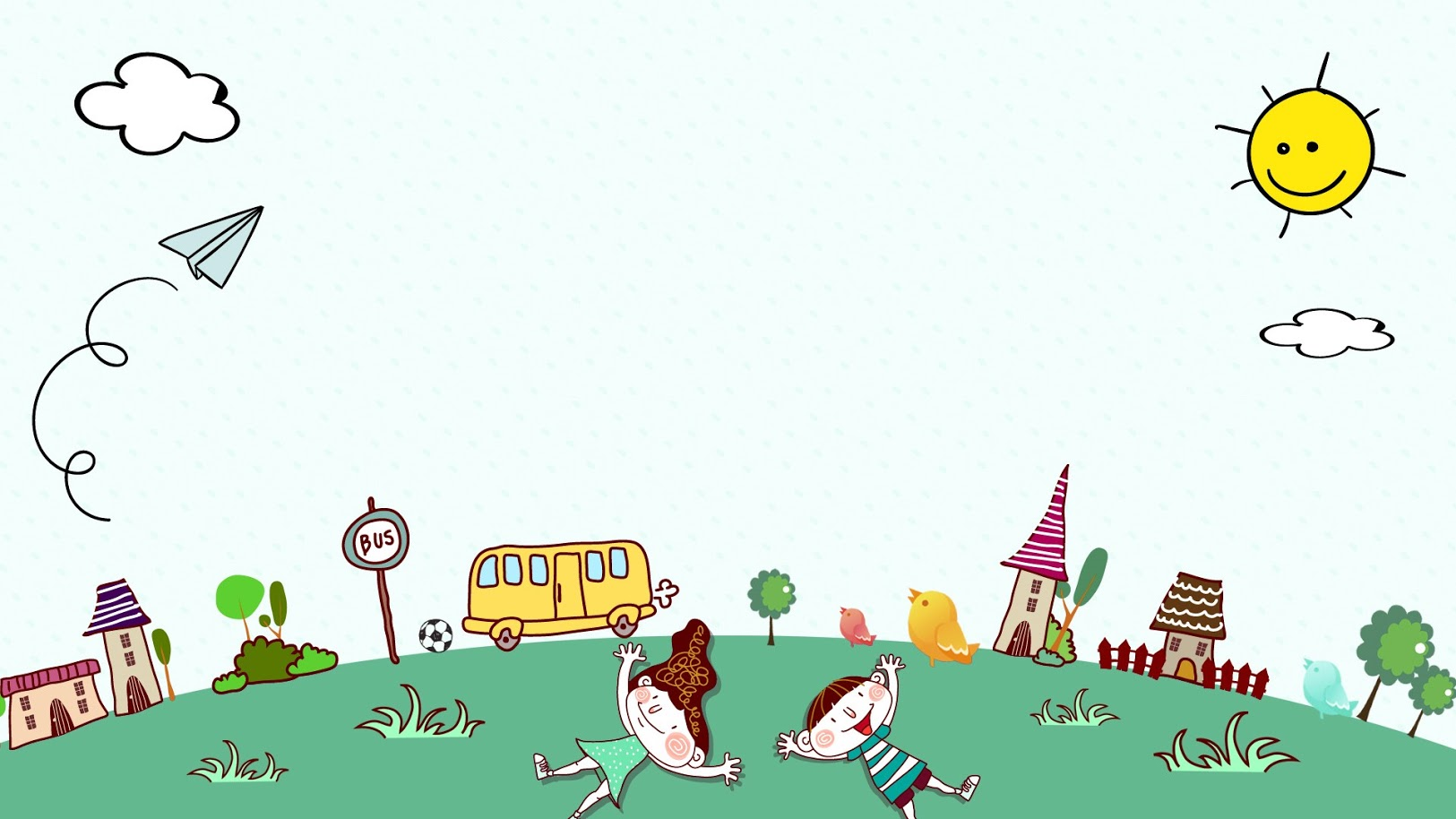 Nội dung hôm nay
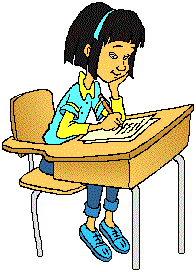 Bài 1,2/ SGK
Bài 3/ Vở Toán
Thứ năm ngày 23 tháng 9 năm 2021
Toán
Ôn tập các bảng chia
1. Tính nhẩm:
10
15
8
3 x 4 =
2 x 5 =
5 x 3 =
4 x 2 =
12
5
5
4
4
12 : 3 =
10 : 2 =
15 : 3 =
8 : 2 =
2
3
2
12 : 4 =
10 : 5 =
15 : 5 =
8 : 4 =
3
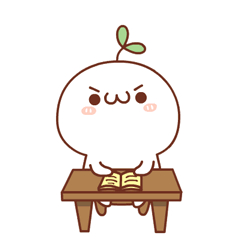 2. Tính nhẩm:
200 : 2 = ?
Nhẩm:   2 trăm : 2 = 1 trăm
Vậy:         200  : 2 = 100
400 : 2  =
200
800 : 2 =
400
a)
b)
200
300 : 3 =
600 : 3  =
100
100
800 : 4 =
400 : 4  =
200
Thứ năm, ngày 23 tháng 9 năm 2021
Toán
Ôn tập các bảng chia
3.  Có 24 cái cốc được xếp đều vào 4 hộp. Hỏi mỗi hộp có bao nhiêu cái cốc?
Tóm tắt:
4 hộp : 24 cái cốc
1 hộp : … cái cốc ?
Thứ năm, ngày 23 tháng 9 năm 2021
Toán
Ôn tập các bảng chia
3.  Có 24 cái cốc được xếp đều vào 4 hộp. Hỏi mỗi hộp có bao nhiêu cái cốc?
Bài giải
Số cái cốc mỗi hộp có là:
24 : 4 = 6 (cái)
Đáp số: 6 cái cốc
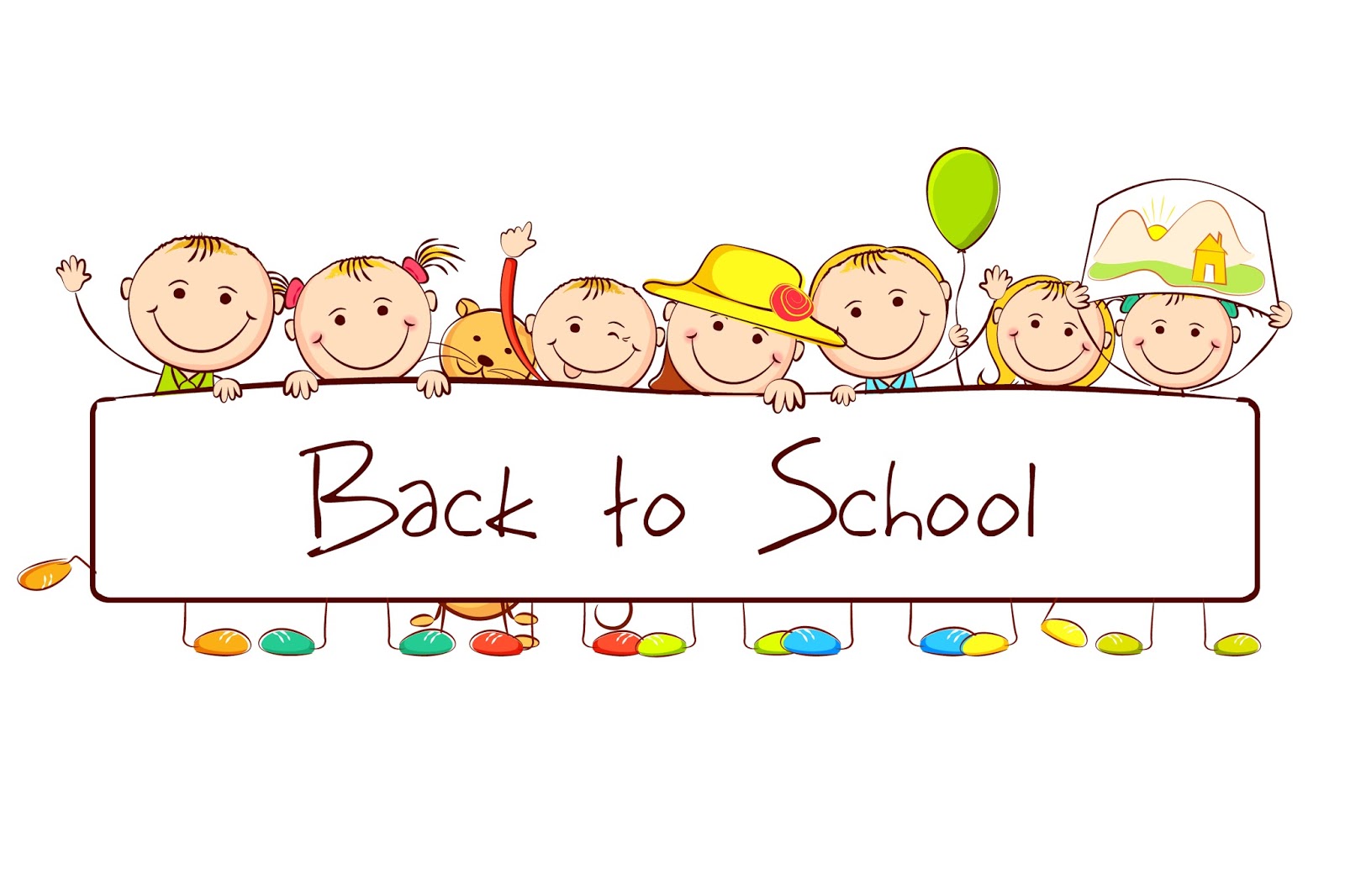 Chào tạm biệt các em 